Our Family Plan
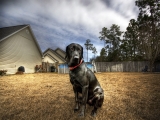 In order to become the family we want to be, we will follow this family plan. The contract for Abby’s Daily Routine is part of this plan:
Because of our love for Abby, we have the following expectations for her. We want Abby to live a safe, healthy, and happy life. (Healthy Undercurrents: Consistency & Accountability)
Rule: Abby is expected to follow her Daily Schedule every day. She can earn marshmallows for everything she completes. She can spend her marshmallows on approved items or activities. 

SCHOOL DAYS
Morning Schedule 
Wake up by 6am if showering, 6:30am if showered the night before
Hygiene
Shower (unless done the night before)
Brush hair
Brush teeth
Put on clean clothes
Take pull ups to the trash
Be in the kitchen by 7am with all your school bag ready
Take medication without argument
Be ready for school by 7:15am 
After School
Clean out your lunch bag
Review Calendar and get ready for any after school activities
Do homework before watching any TV
Bedtime
Brush teeth after snack or before bed
Be in your room by 9pm
Put on pull up
Do something calming for 10 minutes (like read a book with mom, listen to music, rocking, drawing) 
Take medication without argument
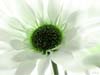 Our Family Plan Continued
WEEKENDS
Morning Schedule 
Abby can sleep in if she wants
Hygiene (Saturday or Sunday)
Shower 
Brush hair
Brush teeth
Put on clean clothes
Take pull ups to the trash
Take medication without argument
Review Calendar and be ready for scheduled activities
Weekend Days
Get in car to go for PLL counseling without argument
Participate in scheduled activities without argument 
Bedtime
Brush teeth after snack or before bed
Be in your room by 10:30pm (unless with family or on a family activity)
Put on pull up
Do something calming for 10 minutes (like read a book with mom, listen to music, rocking, drawing)
Take medication without argument

REWARDS (Healthy Undercurrents: Consistency, Accountability & Nurturance)
Daily Reward 
Abby will earn marshmallows for each activity she completes on her schedule. Abby can spend her marshmallows on the following things:
5 Marshmallows:
A Treat/snack of her choice from the treat/snack drawer
Bake a treat with Mom (project has to be “do-able” before bedtime and fit into the evening schedule)
Dinner of Abby’s choice (Abby needs to let mom know so they can have the ingredients ready)
Electronics time/30 minutes
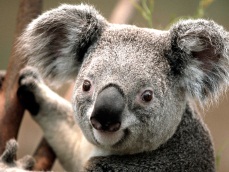 Our Family Plan Continued
CONSEQUENCES: (Healthy Undercurrents: Accountability, & Consistency)
Abby will not receive marshmallows for any activity on her schedule she refuses to do.
If Abby does not earn at least 50% of her marshmallows for the day, she will have to eat hot lunch at school.
If Abby’s behavior is hurtful to anyone in the house or if she engages in property destruction, she will have to write an apology letter or make an apology card to give to each person in the house. Abby can continue to earn marshmallows while she is working on her apology letters, but she cannot spend any marshmallows until she finishes the apologies. 

PARENTS’ ROLES: (Healthy Undercurrents: Nurturance, Supportive Communication, & Consistency)
Parents will give one verbal warning per situation if needed. 
Parents will keep a daily calendar that Abby can check each day so she knows when to be ready for something.
To help Abby with transitioning to new activities, Parents will use a timer and give Abby 5-15 minutes notice before asking her to be ready to go. (Example: “Abby you need to turn off the TV in 5 minutes. I have set the timer so you know when you need to turn it off.” Or “Abby, in 15 minutes we are going to go to Rigby for a family outing. We have set the timer so you can see when you need to be ready.”)
Parents will give consequences in a calm voice and stay short and to the point
Parents will try to avoid arguments by staying calm, exiting and waiting, and sticking to the contract
Parents will use their safety plan if the situation becomes dangerous (Gus House, law enforcement, 5C detention)

PROTECTIVE FACTORS: (Healthy Undercurrents: Nurturance, Supportive Communication, & Consistency)
Mom will spend 10 minutes each night talking to Abby about a subject of her choice or doing a self-soothing activity or helping her with an activity to learn to regulate her emotions before bedtime 
Parents will encourage Abby to use positive coping skills including writing, reading, exercising, walking, reading positive thoughts daily, self-soothing activities, talking to supports, etc. 
If Parents see that Abby is having a difficult time, they will “join with her” when they ask her to use her coping skills. Example: “Abby, it’s been a long weekend for all of us. I could really use some time to relax. How about you and I go to a quiet place and read to each other for a while. That would really help me.”
Parents will lavish praise and attention on Abby by using the Positive Teen Report daily or by giving her verbal praise when they catch her doing something kind or thoughtful or “right”.
The family will do a fun “family activity” once a week to build relationships. Each week a different person is responsible for choosing and/or planning the activity.
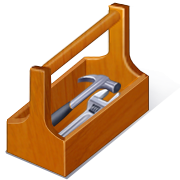 Family Tool Box
If Abby becomes aggressive or shows warning signs of aggression, family may use any of these strategies to try to distract her or help her calm down:
Use music: encourage Abby to listen to her favorite songs, help her down load some music, sing to her, ask her to sing with you, dance with her
Ask her to sit and read or rock with you. Spend time with her in a nurturing way. Remember, she is going to get your attention one way or another, so as parents YOU be in charge of how this happens. 
Acknowledge when she seems upset and ask her what you can do to help her feel better. Listen to her answers and try to do something she suggests. 
Give Abby time to complete 1 task at a time. Try not to overwhelm her with multiple requests at the same time. 
Give Abby time to transition from one task to another. Use a timer as a visual and auditory aid. Encourage her to look at her daily calendar every day and make it a habit. 
Do something unpredictable or wild and crazy to change the mood of the house.
Call your PLL Coach before Abby gets out of control to have her come and work with Abby on emotional regulation skills.
If Abby’s behavior becomes dangerous or threatening, or if she engages in extreme property destruction, call law enforcement.
Do not engage in the argument. Use your Exit & Wait strategy to stay calm. Ask yourselves if what you are saying or doing is helping to calm the situation down or if it is throwing gasoline on an already burning fire.